Digital Twin term visualization
Submitted by Richard Martin 8-13-2022
Revised 8-25-2022 per meeting discussion
Revised 9-07-2022 per meeting discussion
Revised 9-20-2022 per meeting discussion
Revised 10-05-2022 per meeting discussion
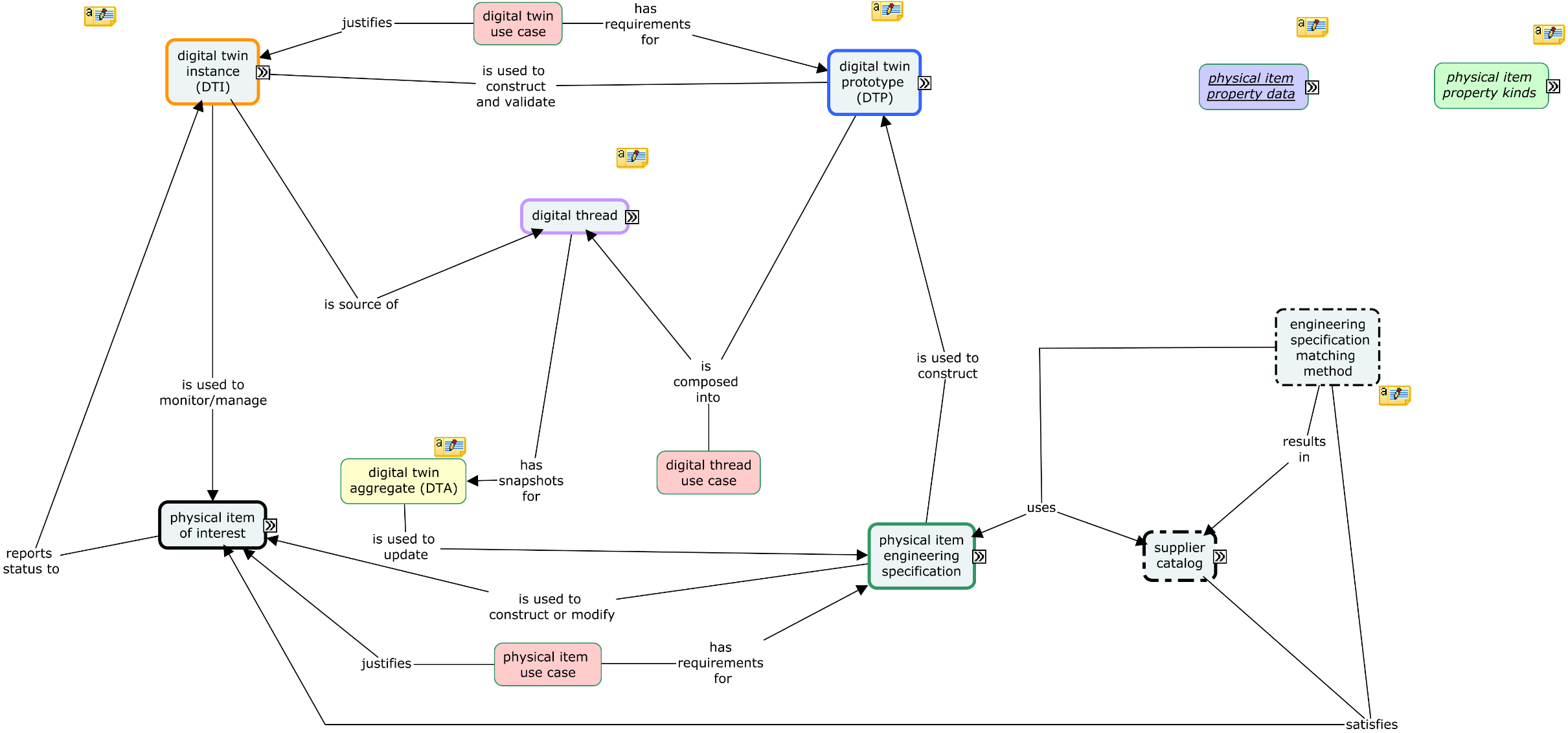 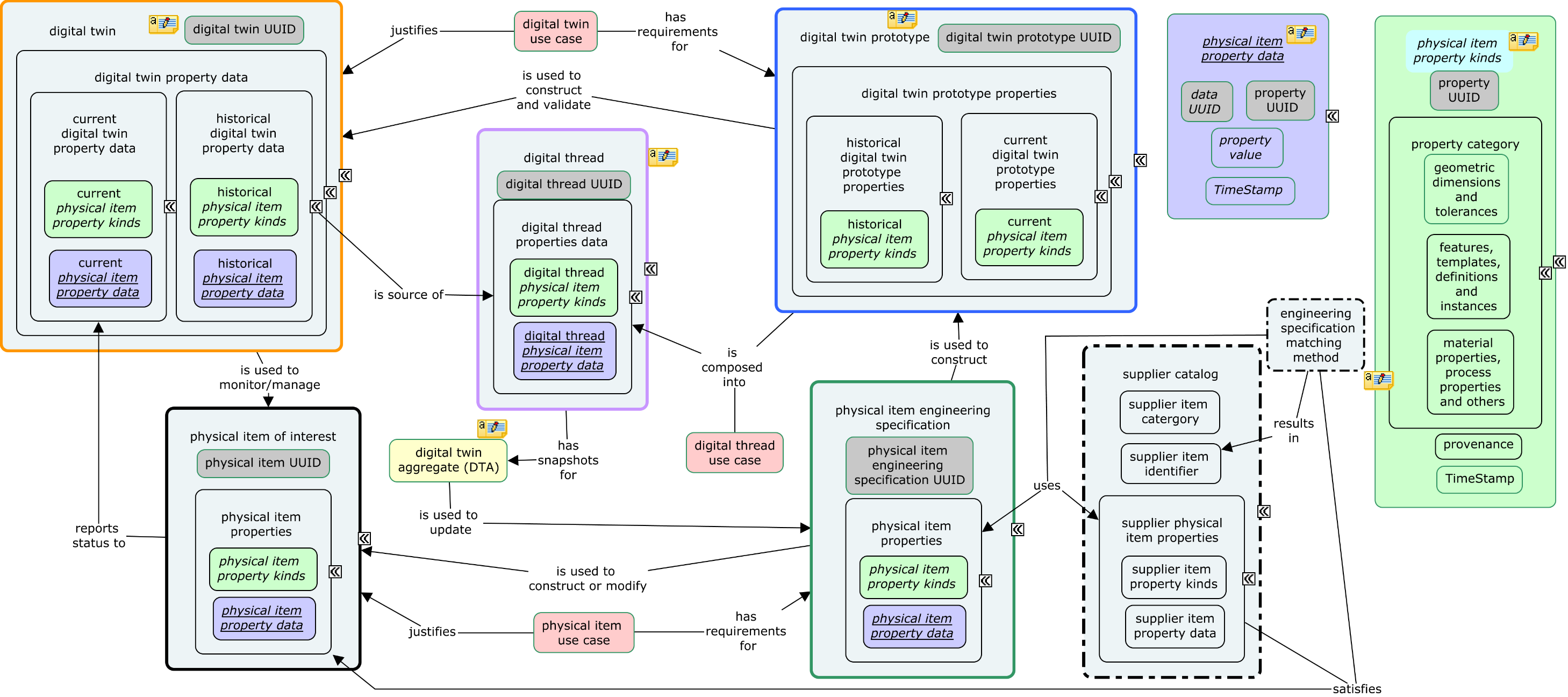 physical item property kinds:
	property UUID
	property category:
		geometric dimensions and tolerances
		features, templates, definitions and instances
		material properties, process properties and other
	provenance
	timestamp
---------------------------------------------------------------------------------------------------------------
 
physical item use case:
	justification
	requirements

Physical item use case justifies physical item of interest.
Physical item use case has requirements for physical item engineering specification.
---------------------------------------------------------------------------------------------------------------
physical item of interest:
	physical item UUID
	physical item properties:
		physical item property kinds
		physical item property data

Physical item of interest reports status to digital twin.
---------------------------------------------------------------------------------------------------------------
physical item engineering specification:
	physical item engineering specification UUID
	physical item properties:
		physical item properties:
			physical item property kinds
			physical item property data

Physical item engineering specification is used to construct or modify physical item of interest.
Physical item engineering specification is used to construct digital twin prototype.
---------------------------------------------------------------------------------------------------------------
physical item property data:
	property UUID
	data UUID
	property value
	timestamp
-------------------------------------------------------------------------------------------------------------------------
digital twin:
	digital twin UUID
	digital twin property data:
		current digital twin property data:
			current physical item property kinds
			current physical item property data
		historical digital twin property data:
			historical physical item property kinds
			historical physical item property data

Digital twin is used to manage/monitor physical item of interest.
Digital twin: digital twin property data: historical digital twin property data is source of digital thread: digital thread properties data.
-------------------------------------------------------------------------------------------------------------------------
digital twin prototype
	digital twin prototype UUID
	digital twin prototype properties
		current digital twin prototype properties:
			current physical item property kinds
		historical digital twin prototype properties:
			historical physical item property kinds

Digital twin prototype is used to construct and validate digital twin.
Digital twin prototype is composed into digital thread: digital thread properties data: digital thread physical item property kinds.
--------------------------------------------------------------------------------------------------------------------------
-
digital thread
	digital thread UUID
	digital thread properties data:
		physical item property kinds
		physical item property data

Digital thread has snapshots for digital twin aggregate.
---------------------------------------------------------------------------------------------------------------------------
digital twin aggregate

Digital twin aggregate is used to update physical item engineering specification.
--------------------------------------------------------------------------------------------------------------------------- 
digital twin use case
	justification
	requirements

Digital twin use case justifies digital twin.
Digital twin use case has requirements for digital twin prototype.
---------------------------------------------------------------------------------------------------------------------------
digital thread use case
	justification
	requirements

Digital thread use case is composed into digital thread: digital thread properties data: digital thread physical item property kinds.
---------------------------------------------------------------------------------------------------------------------------
supplier catalogue
	supplier item category
	supplier item identifier
	supplier physical item properties
		supplier item property kinds
		supplier item property data

Supplier physical item properties satisfies physical item of interest physical item properties.
------------------------------------------------------------------------------------------------------------------------------
engineering specification matching method

Engineering specification matching method uses physical item of interest physical item properties.
Engineering specification matching method uses supplier catalogue supplier physical item properties
Engineering specification matching method results in supplier catalogue supplier item identifier.
Engineering specification matching method satisfies physical item of interest physical item properties.